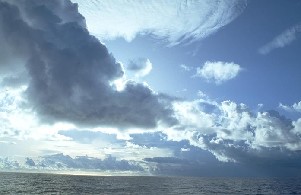 Определение факторов, влияющих 
на скорость испарения жидкости

Автор: Олейников Георгий Сергеевич
МОУ СОШ №13 г.Сочи, 5 класс

Руководитель: Савина Валентина Владиславовна
учитель физики МОУ СОШ №13 г.Сочи
«О сколько нам открытий чудных Готовят просвещенья дух,И опыт, сын ошибок трудных,И гений, парадоксов друг,И случай, бог изобретатель».                                            А.С. Пушкин
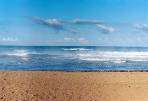 ТЕМА ИССЛЕДОВАНИЯ:

Определение факторов, 
влияющих на скорость испарения жидкости
Объект исследования – процесс испарения жидкости
Предмет исследования – факторы, влияющие на скорость испарения жидкости
ЦЕЛЬ ИССЛЕДОВАНИЯ:

  изучение влияния на скорость испарения 
   - рода жидкости
   - температуры
   - площади испаряемой поверхности 
   - скорости движения окружающего воздуха
ЗАДАЧИ ИССЛЕДОВАНИЯ:
подбор литературы по выбранной проблеме
изучение, анализ, обобщение литературы по выбранной проблеме
изучение влияния рода жидкости, температуры, площади испаряемой поверхности, скорости движения окружающего воздуха на скорость испарения 
обработка и анализ полученных материалов
МЕТОДЫ ИССЛЕДОВАНИЯ:

Теоретические 
   (изучение, анализ, обобщение литературы)
Эмпирические 
   (наблюдения, беседы, измерения)
Интерпретационные 
   (количественная и качественная обработка результатов)
НОВИЗНА РАБОТЫ:    
постановка простейших опытов, позволяющих раскрыть причины, влияющие на скорость испарения жидкости
ЭТАПЫ  ИССЛЕДОВАНИЯ:
Этап 1. Подготовительный
                  сентябрь  2009 г.

                           Этап 2. Практический
                                          октябрь 2009 г.
 
                                    Этап 3. Обобщающий 
                                                        ноябрь 2009 г.
Установление зависимости скорости испарения жидкости от рода жидкости
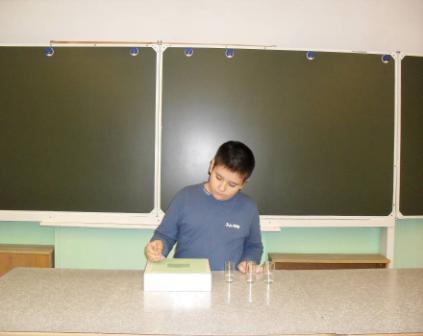 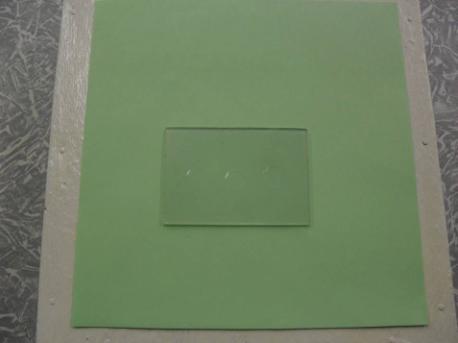 Установление зависимости скорости испарения жидкости от температуры
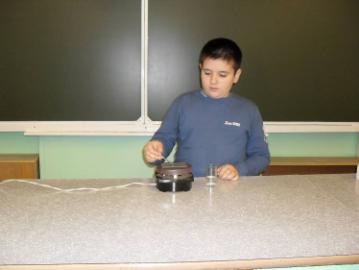 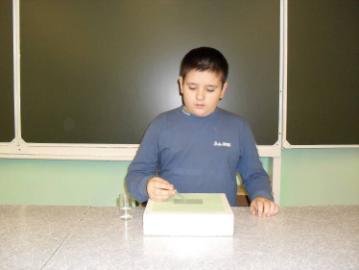 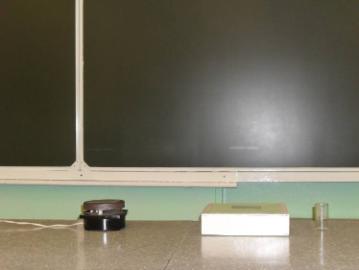 Установление зависимости скорости испарения жидкости от площади испаряемой поверхности
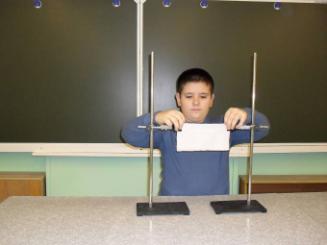 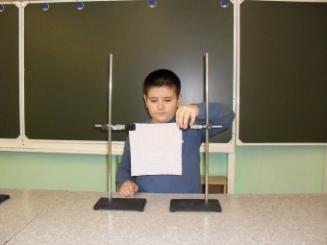 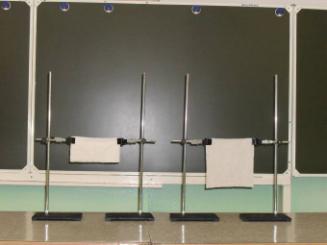 Установление зависимости скорости испарения от состояния окружающего воздуха
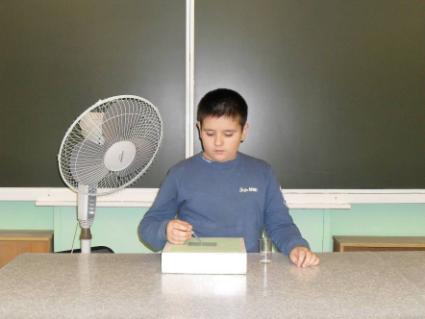 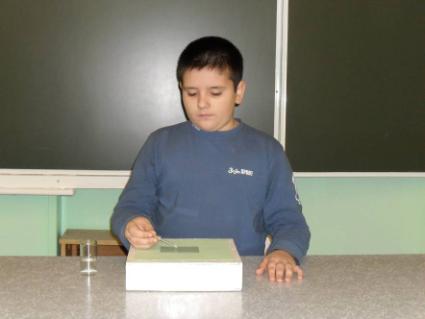 Динамика скорости испарения различных жидкостей
Время
 испарения,
 мин
Название 
жидкости
Динамика скорости испарения воды разной температуры
Время
 испарения,
 мин
Температура
Динамика скорости испарения воды с поверхностей разной площади
Время
 испарения,
 мин
Площадь 
поверхности,
кв.см
Динамика скорости испарения воды при разном состоянии воздуха над жидкостью
Время
 испарения,
 мин
Состояние 
окружающего 
воздуха
РЕЗУЛЬТАТЫ ИССЛЕДОВАНИЯ:
Скорость испарения жидкости зависит от:
рода жидкости
температуры жидкости
площади испаряемой поверхности
скорости движения окружающего воздуха
ПРАКТИЧЕСКАЯ ЗНАЧИМОСТЬ РАБОТЫ:
использование поставленных опытов на уроках природоведения, географии, биологии, физики, позволит рассмотреть вопрос об испарении более наглядно
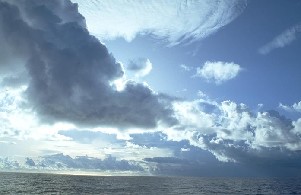